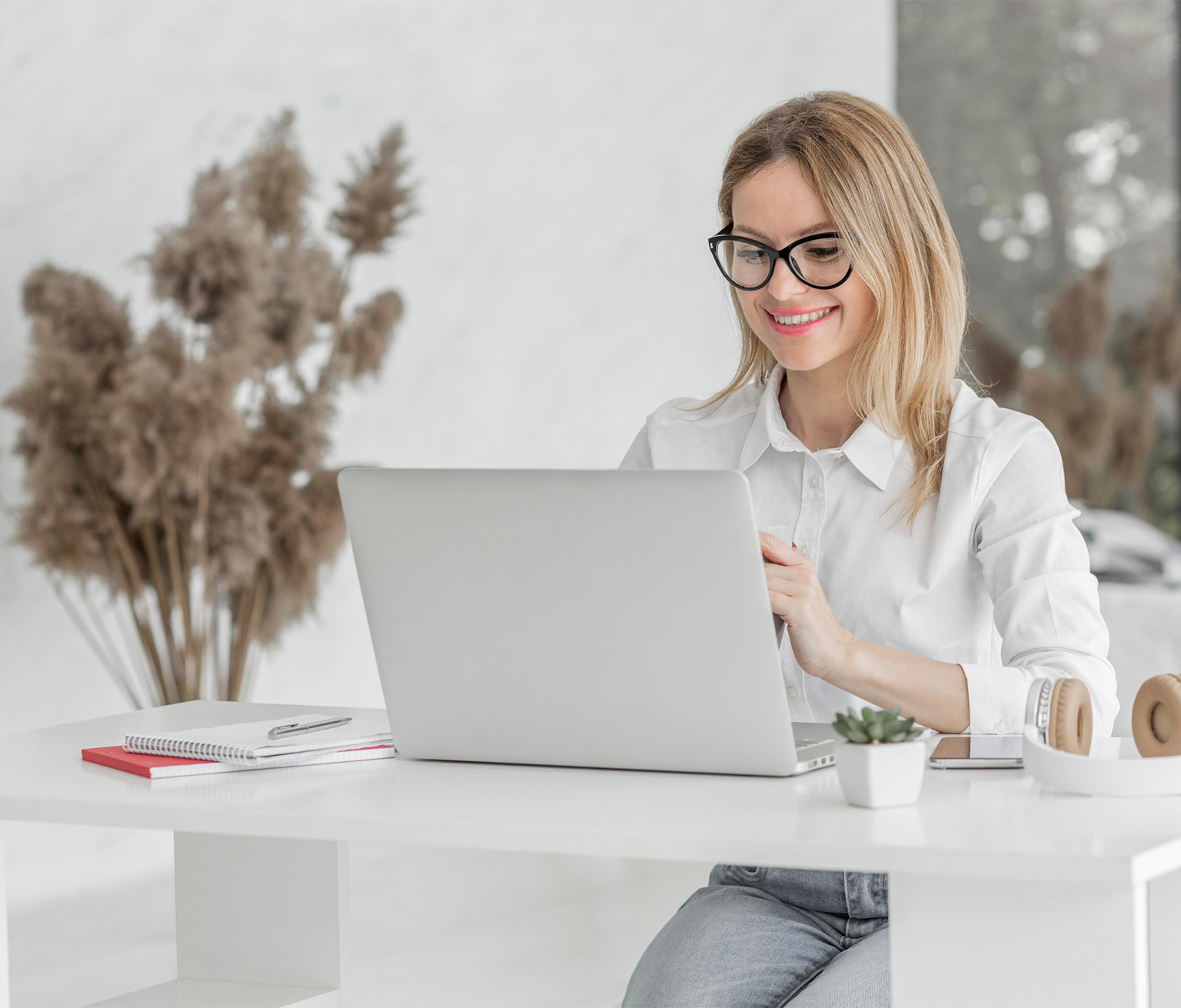 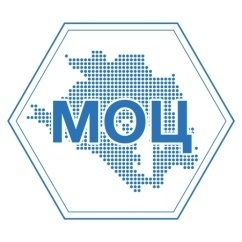 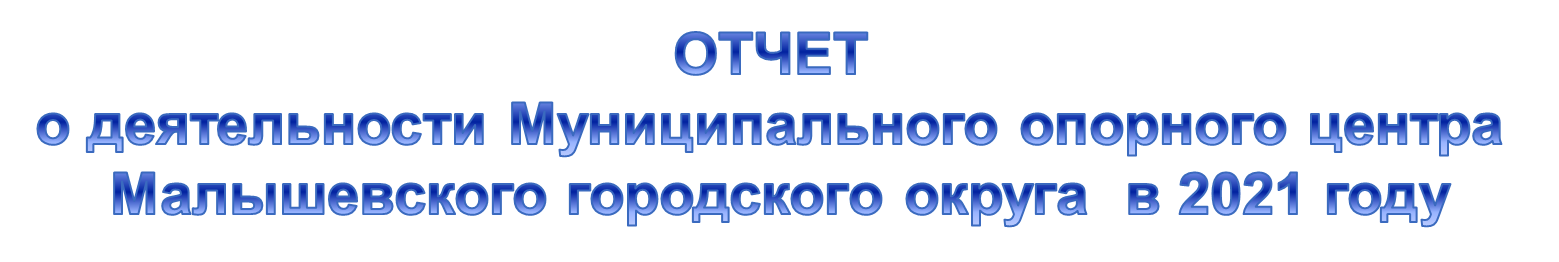 7 образовательных организаций
2 школы
3 дошкольные организации
1 начальная школа-детский сад
1 организация дополнительного 
образования
Численность детей  от 3 до 17 лет  - 1729 чел.
Характеристика системы дополнительного образования 
муниципального образования  Малышевский городской округ
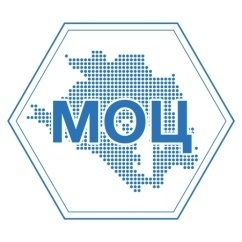 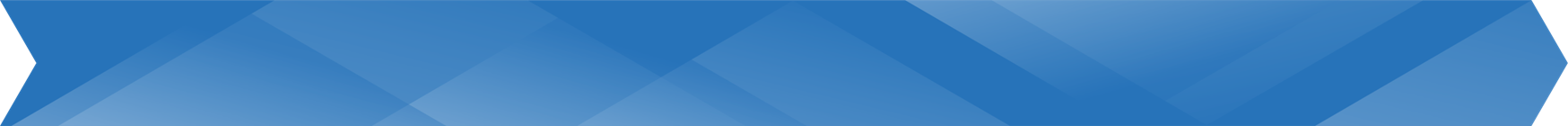 Охват дополнительным образованием
Численность детей  от 5 до 17 лет  - 1224 чел.     Охват -1061 чел. /86%/
Характеристика системы дополнительного образования 
муниципального образования  Малышевский городской округ
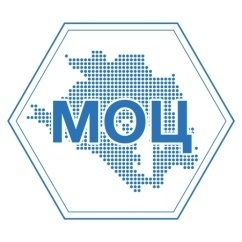 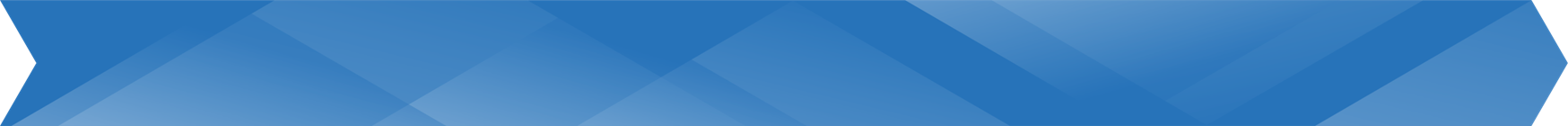 по направленностям
Выдано  808 сертификатов ( 66%)
Организация и проведение информационно-разъяснительной кампании по внедрению ПФДО
Мероприятия по внедрению и распространению системы персонифицированного
финансирования дополнительного образования детей (ПФДО)
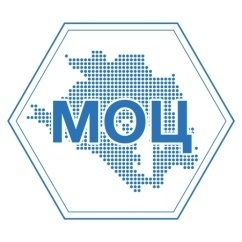 Организация и проведение экспертизы ДООП
Сформирован реестр ДООП, реестр поставщиков услуг ДО
01
02
03
04
Создан экспертный совет по проведению экспертизы ДООП
Постановление от 12.11.2019г. №624  «Об утверждении  Положения  о персонифицированном дополнительном образовании детей  в Малышевском городском округе»;
Постановление от 01.07.2021г. №334 «О внесении изменений в Постановление Главы МГО от 12.11.2019г. №624  «Об утверждении  Положения  о персонифицированном дополнительном образовании детей  в Малышевском городском округе
публикация памятки на сайте УДО для родителей по записи в объединение в системе АИС «Навигатор»
информирование родителей (законных представителей) о системе ПФДО
64 дополнительных общеобразовательных программ заявлено на экспертизу .
60 программы прошли экспертизу.
8 программ прошли сертификацию специалистами МОЦ.
Выдано сертификатов  808 (66%)
Мероприятия по внедрению общедоступного навигатора по дополнительным общеобразовательным программам
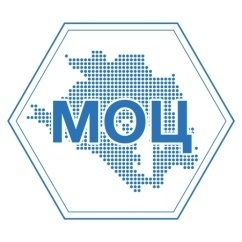 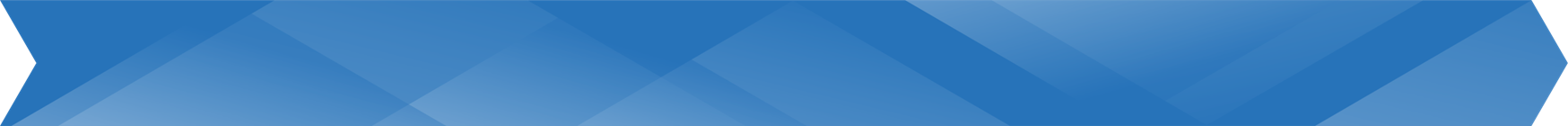 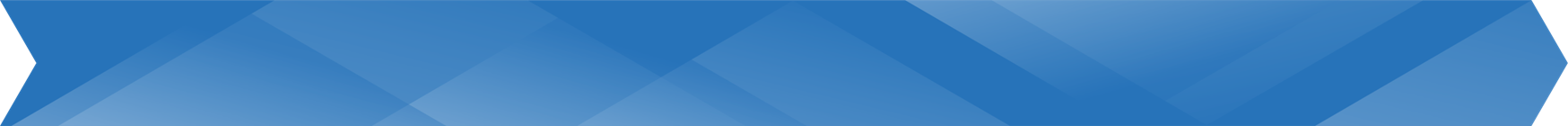 Информирование общественности и организаций ведомств образования  (информация на сайте УДО, трансляция видео роликов в сети Интернет)
Информационная кампания о возможностях АИС «Навигатор» для родительского сообщества (распространение буклетов, консультирование)
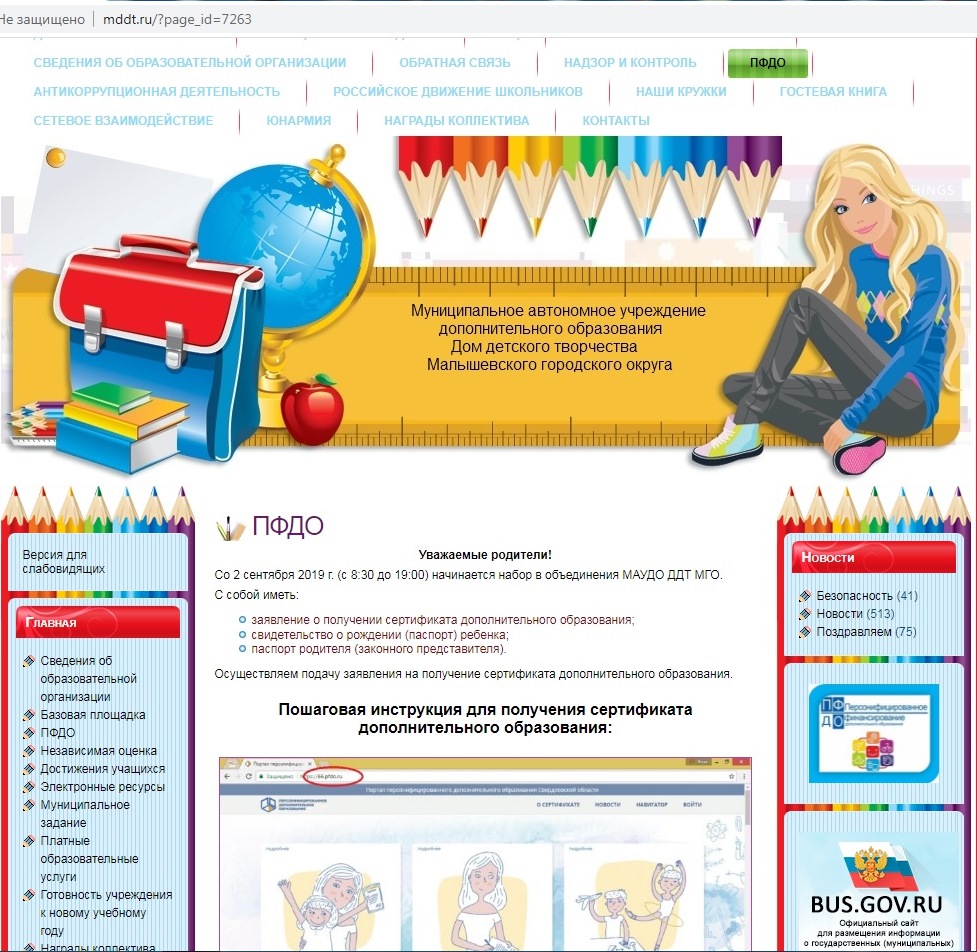 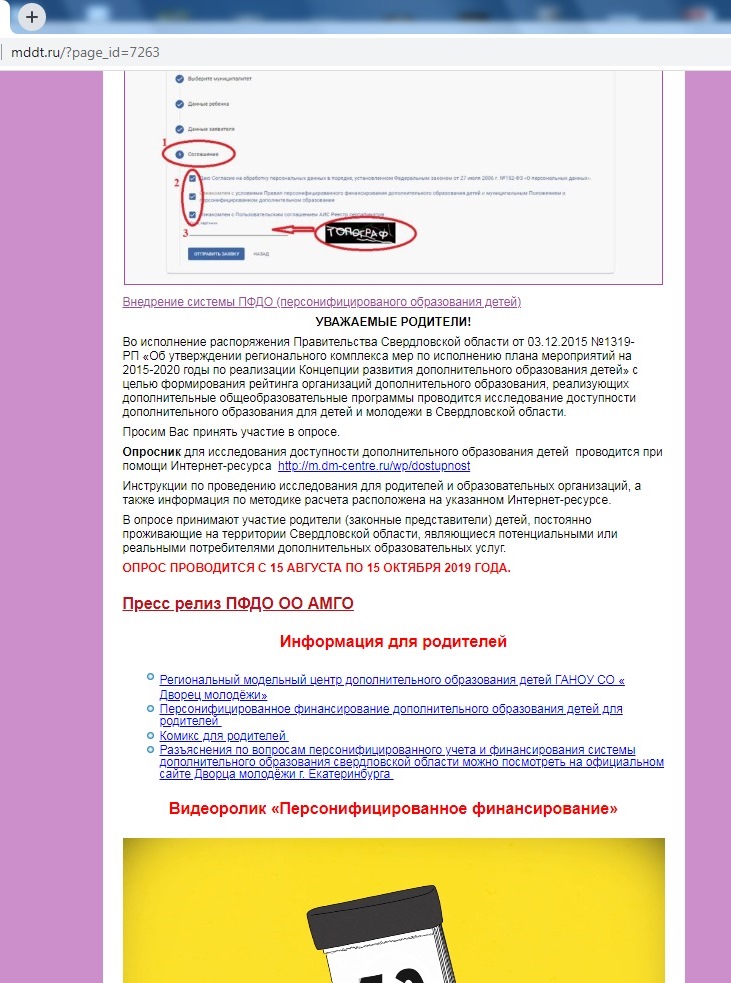 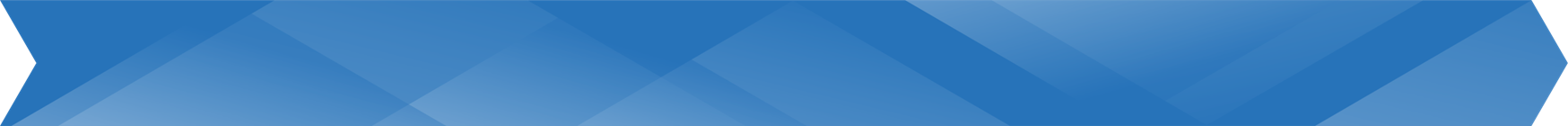 Консультирование модераторов ОО по вопросам функционирования АИС «Навигатор»
Результаты работы МОЦ:
Приказ отдела образования администрации МГО от 22.03.2021г. 
  Положение о  МОЦ дополнительного образования детей в МГО , утвержденное 01.09. 2019г.
   План работы МОЦ МГО на 2021 год, утвержден 09.04.2021г..
Создан раздел на сайте учреждения    по деятельности МОЦ
Размещены на сайте mddt.ru  локальные документы по деятельности МОЦ
01
02
Педсовет «Дополнительное образования как средство гармоничного включения учащихся в социальную деятельность» с приглашением специалистов образовательных организаций МГО, работающих в сетевом взаимодействии.
Оказание помощи по работе с программами в ПФДО /размещение, корректировка, подготовка к сертификации/.
03
04
Разработаны 7 разноуровневых программ.
Прошли сертификацию 8 ДООП
Проведена 1 заочная школа:
-Игровые и спортивные программы для учащихся лагеря с дневным пребыванием /250 чел/
-Программы профильных смен 4х направленностей:               - физкультурно-спортивной /24чел./;
-социально-педагогической /12чел/;
-технической /39чел/;
-художественной /24 чел./
05
06
Заключены 4 договора о сетевой 
реализации ДООП
07
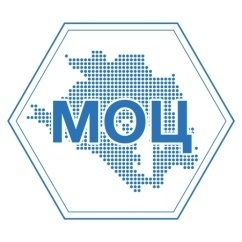 Перспективы развития дополнительного образования в МГО
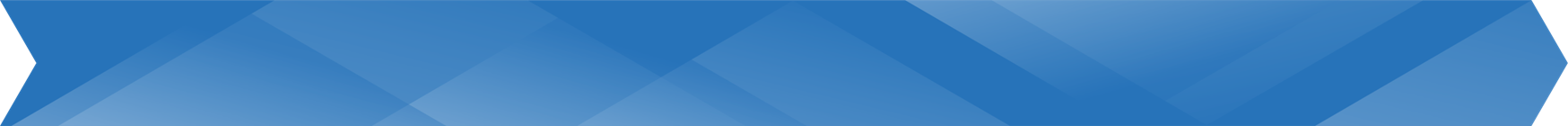 Разработка  моделей реализации программ вовлечения в систему дополнительного образования детей, попавших трудную  жизненную ситуацию
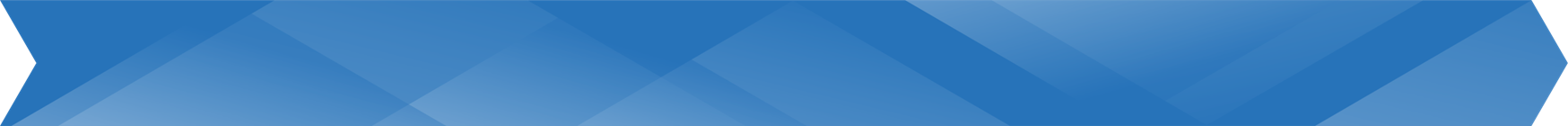 Разработка и реализация сетевых программ и расширение межведомственного взаимодействия
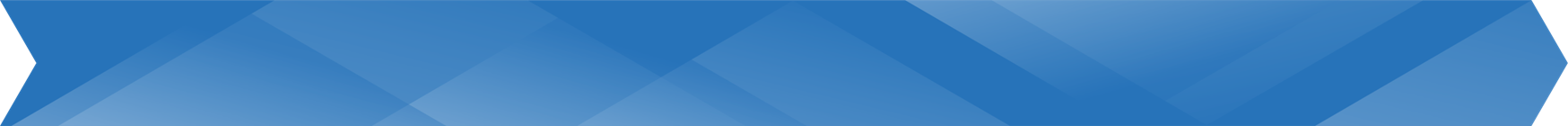 Разработка и внедрение разноуровневых программ, программ с применением дистанционных технологий
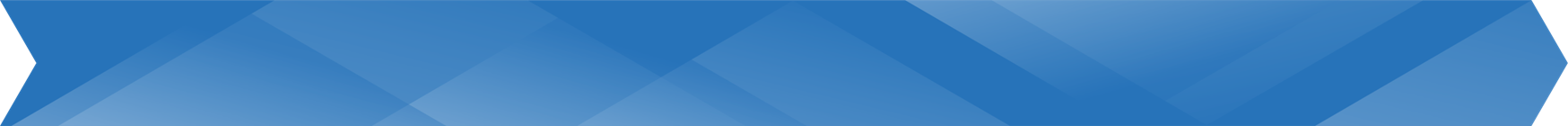 Организация работы по повышению профессиональных компетенций педагогов дополнительного образования
СПАСИБО
Контакты:
пгт Малышева, ул. Мопра д.18

Раб. тел. 343 655 13 28

Эл. Почта ddt.mgo@mail.ru

Сайт mddt.ru